CSSC Programme Dashboard
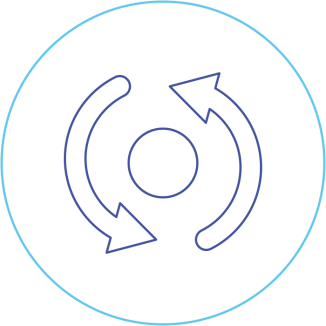 July 2021
Programme Update
Green Workstream Updates
Green Workstream Updates
Key Programme Risks (1/3)
Key Programme Risks (2/3)
Key Programme Risks (3/3)
High Level Plan
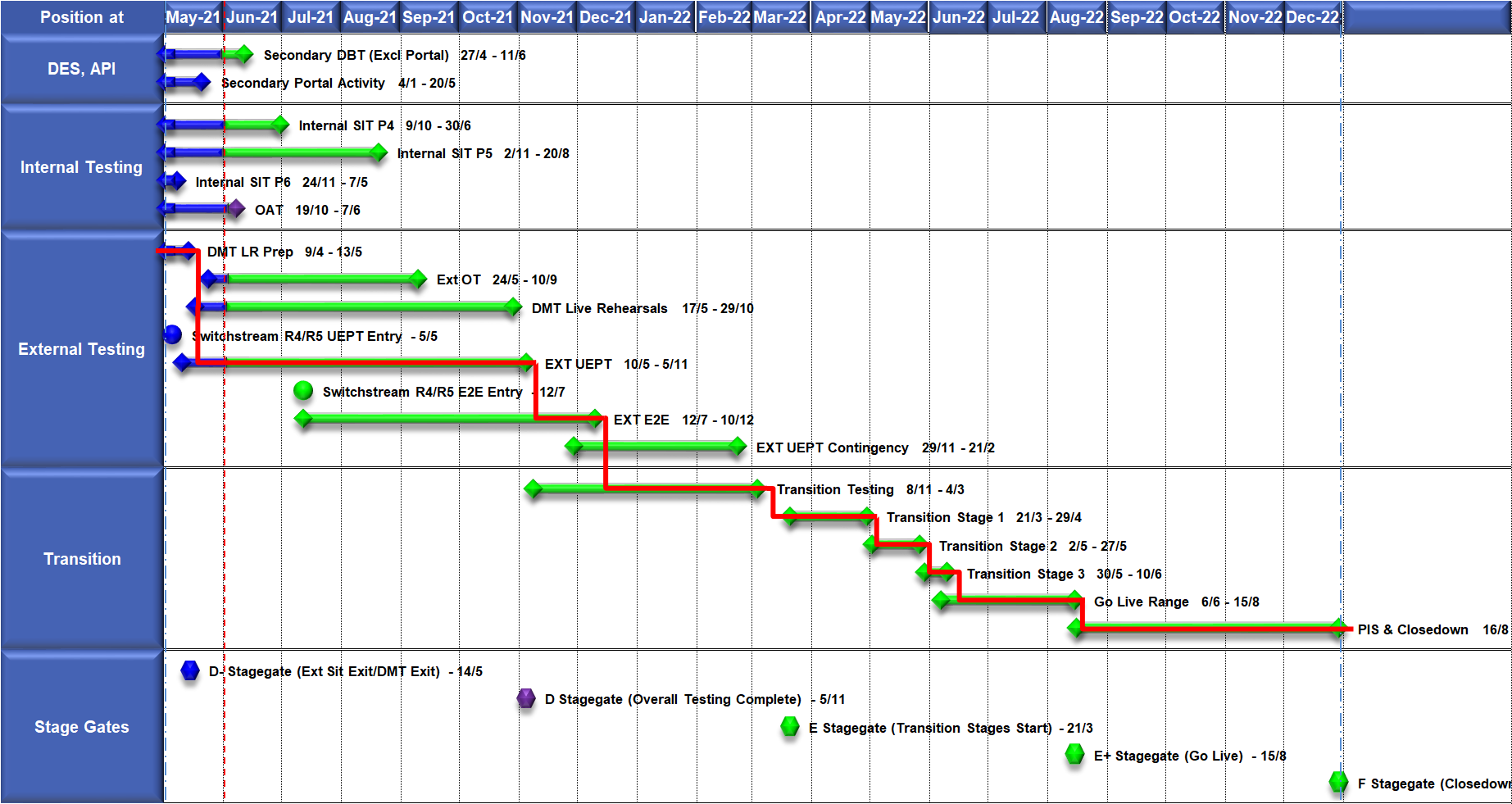 Switching Programme CR Position – CRs impacting Xoserve
Switching Programme CR Position – CRs not impacting Xoserve
Switching Programme CR Position – CRs not impacting Xoserve